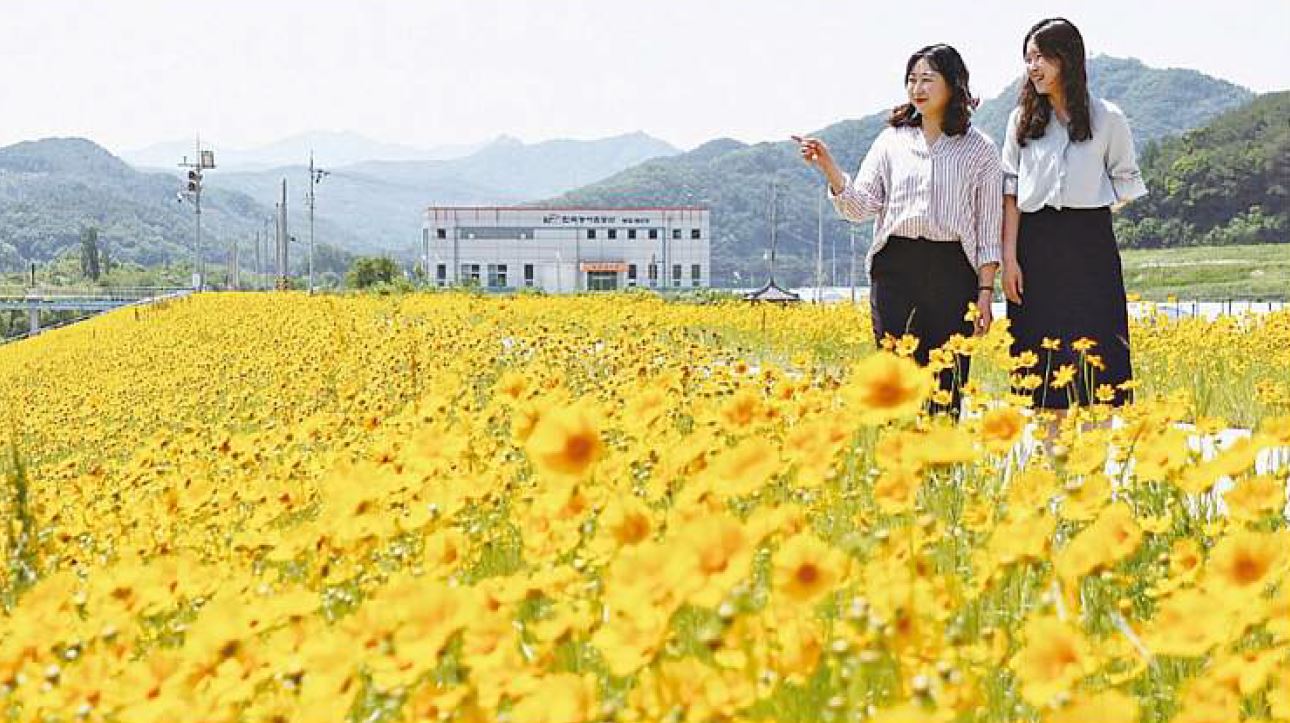 [Speaker Notes: 먼저, 지금의 옥천입니다.]
11-1.  3/4 분기 도로관리 심의 위원회 개최(서면심의)
일     시 : 7월 15일 (수) 
심의대상 
 - 도로구역에서 시설을 신설,개축,변경하는 사업
 - 그밖의 목적으로 도로굴착을 수반하는 공사
11-2. 용암회전교차로 가로등 설치공사 
사업량 : 회전교차로 전기공사 1식
사업비 : 40,228천원
내   용 : 디자인 등기구 가로등 설치
11-3. 고령운전자 운전면허 반납 지원사업 신청 접수
신청기간 및 장소: 7. 1.(수)부터 / 영동군청, 영동경찰서
신청대상: 운전면허를 반납한 만70세 이상의 영동군민
지원금액: 영동사랑상품권 10~30만원
11-4. 공영주차장 조성사업  발주
대  상  지 : 계산동 제1공영주차장 외 3개소
금       액 : 600백만원
11-5. 소화전 주변 주정차금지 노면표시 설치공사 
소화전 주변 5m 경계석 세척 및 특수도료 도포
영동읍 내 주요소화전 12개소/488만원
11-6. 황간삼거리(황간IC) 회전교차로설치공사 추진
사업비 : 500백만원 
위   치 : 황간면 마산리 656-6번지 일원
내    용 :  회전교차로 설치
11-7. 봉곡교 보수공사 추진
사업비 : 290백만원 
위   치 : 양산면 봉곡리 756-1번지 일원 
내    용 :  교면 방수 및 포장
11-8. 날근이다리 내진보강공사 추진
사업비 : 400백만원 
위   치 : 심천면 고당리 91-4번지 일원 
내    용 :  교량 받침교체 16개소
11-9. 2/4분기 농업용 저수지 안전점검
대      상 : 에미실 저수지외 53개소
시 행 처  : 농어촌공사  충북지역본부
추진내용 : 저수지 안전점검 및 상태평가 등급 산정
11-10. 21년도 농업생산기반시설 정비사업 대상지 선정 
대      상 : 한발대비, 가뭄대비  및 수리시설 개.보수사업
추진내용 : 21년도 사업대상지 선정 제출
11-11. 일반농산어촌개발 사업 추진
농촌중심지활성화 사업


신활력 플러스사업
마을만들기사업